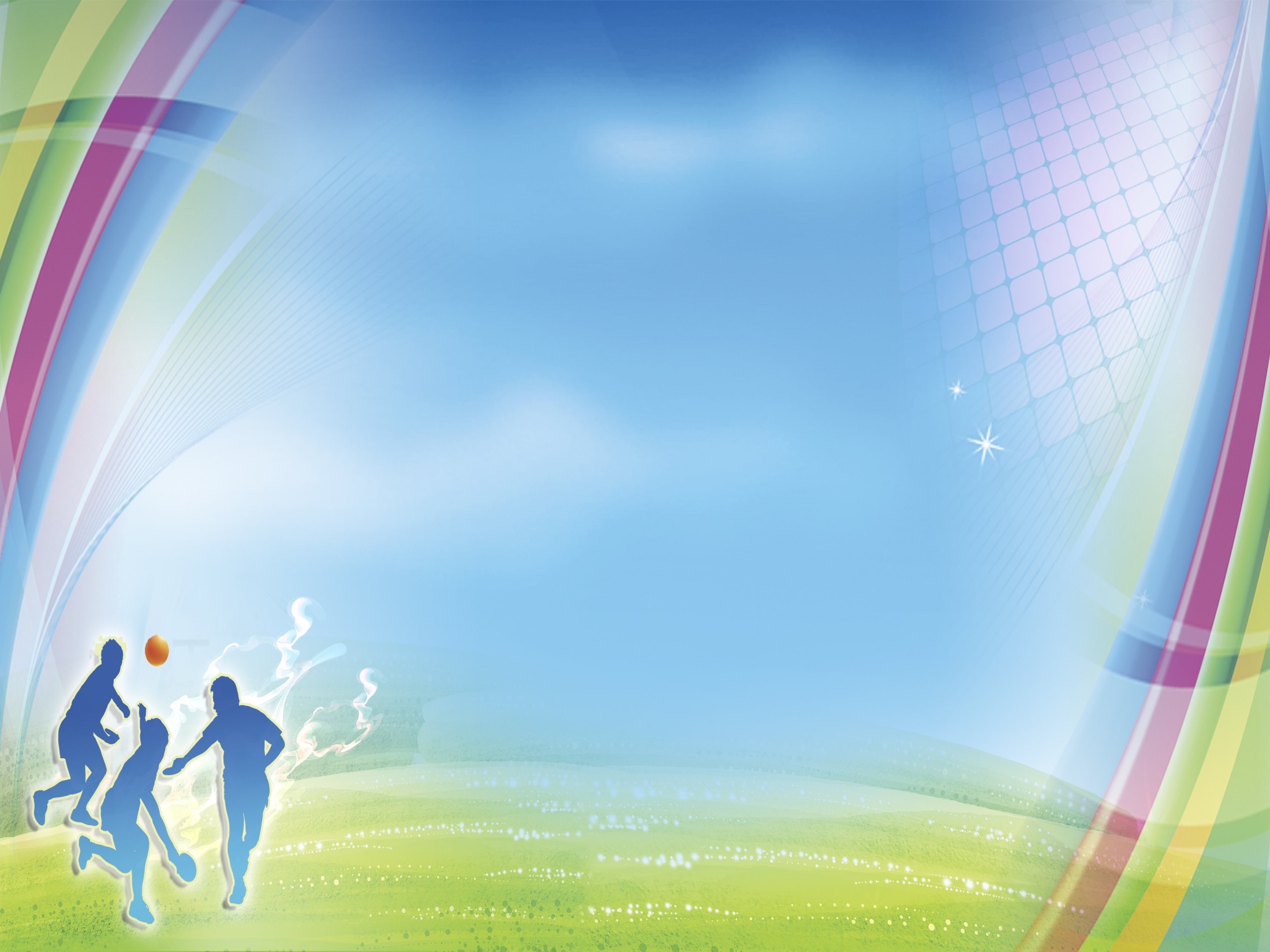 МКУК «Детская библиотека»
Старощербиновского сельского поселения
Щербиновского района
Ежегодный долгосрочный краевой проект
 «Марафон здоровья»
Старт 
здоровью 
детей!
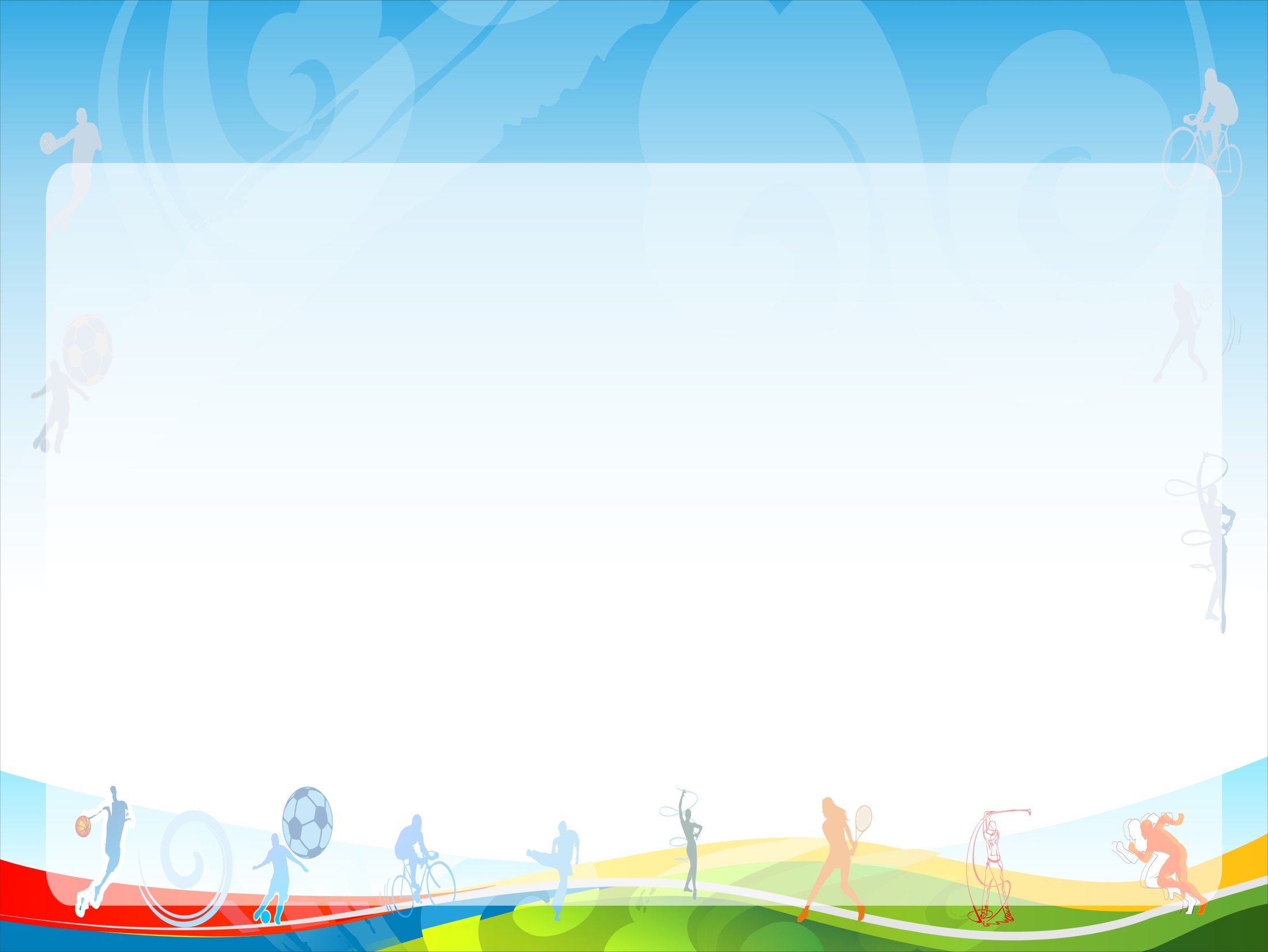 Дорогие ребята!
Предлагаем Вам принять участие в долгосрочном краевом проекте  «Марафон здоровья» «Старт здоровью детей»,  и познакомиться с книгами  о спорте!
С программой можно ознакомиться по ссылке н
С программой вы сможете  познакомиться на сайте https://www.ignatovka.ru/index.php/o-biblioteke/novosti/598-marafon-zdorovya-start-zdorovyu-detej.html
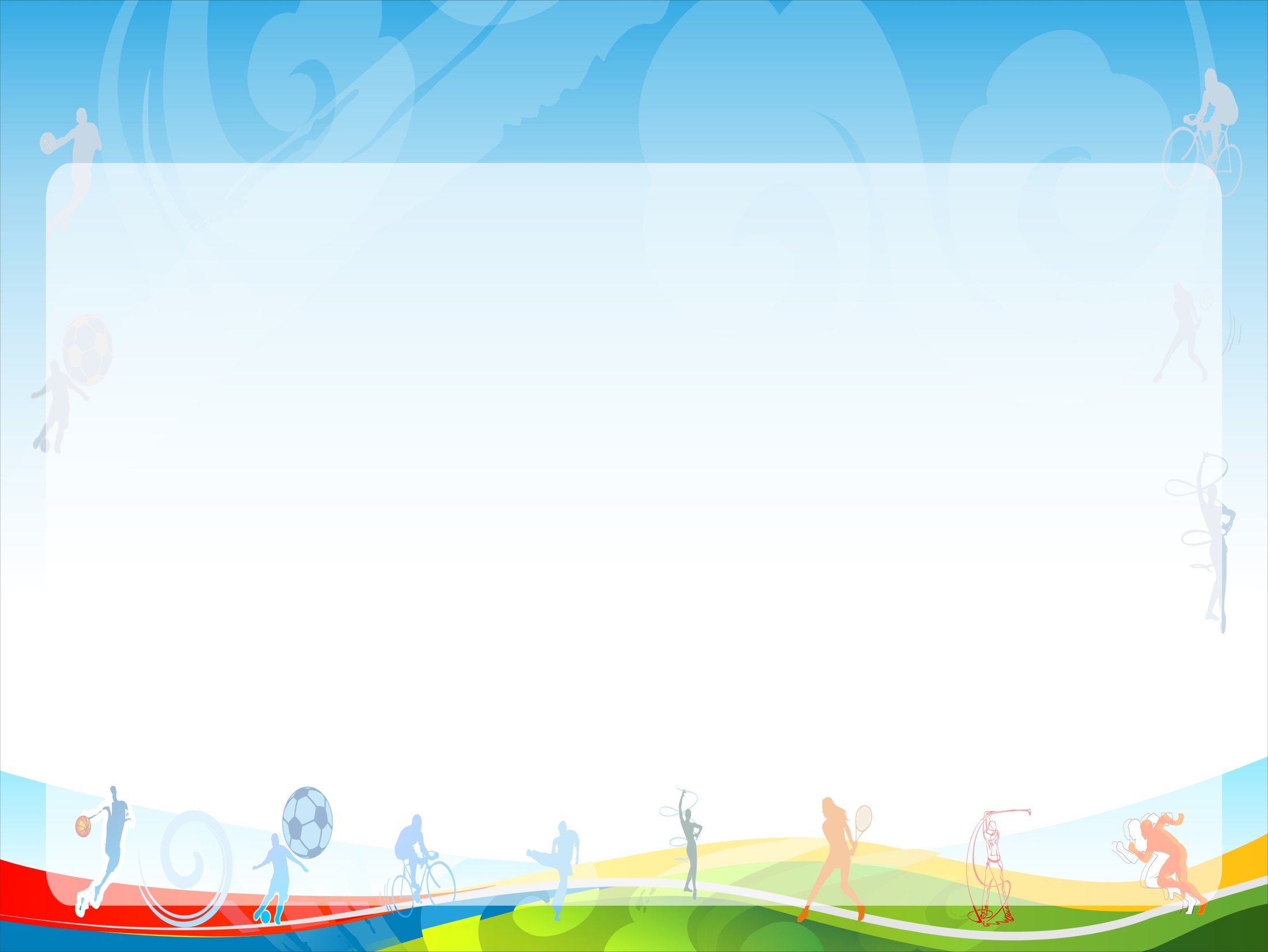 Книга серии «Азбука спорта» рассказывает о гандболе подробно обстоятельно, начиная с самых первых шагов, которые могут сделать начинающие спортсмены, если захотят заниматься этим замечательным видом игрового спорта.
 С помощью этой книги ребята могут самостоятельно заниматься гандболом, тренироваться во дворе или на спортплощадке, отрабатывать броски и приемы обороны нападения, отрабатывать взаимодействие между игроками, поддерживать свою физическую форму.
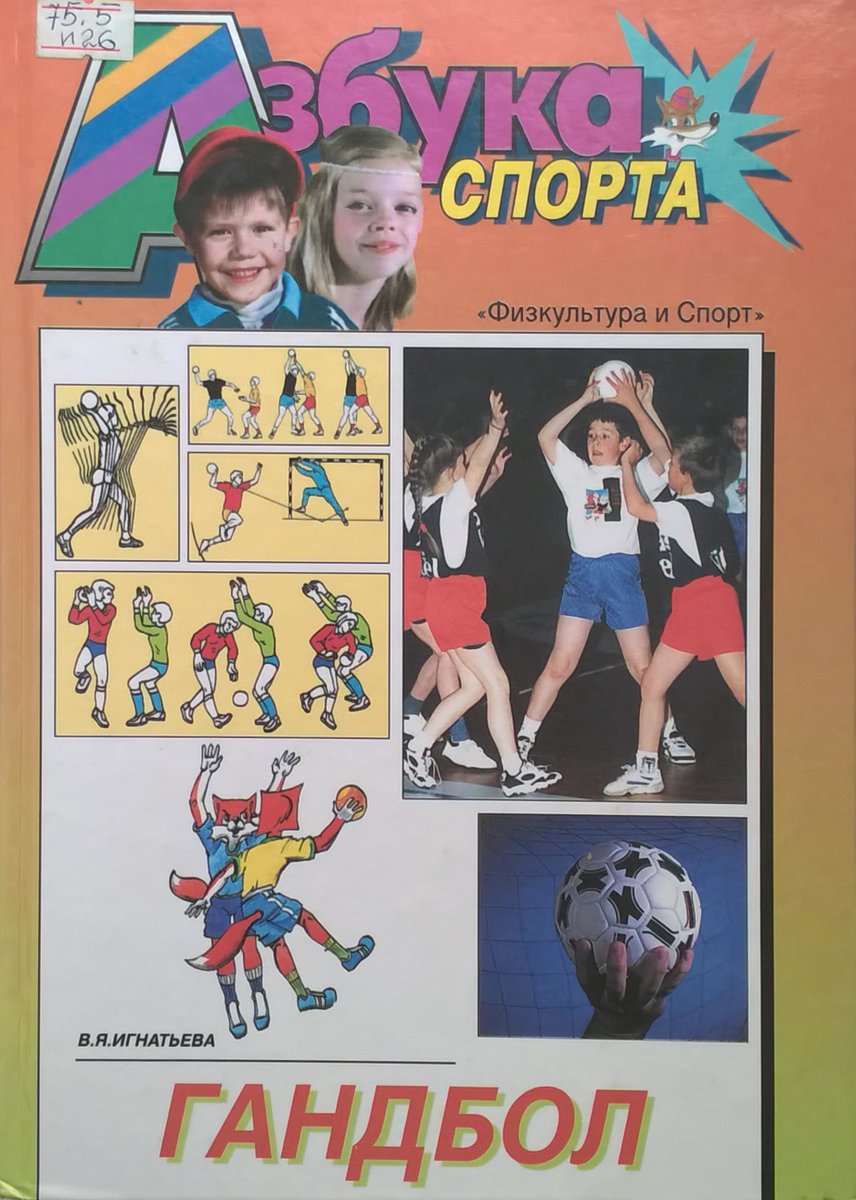 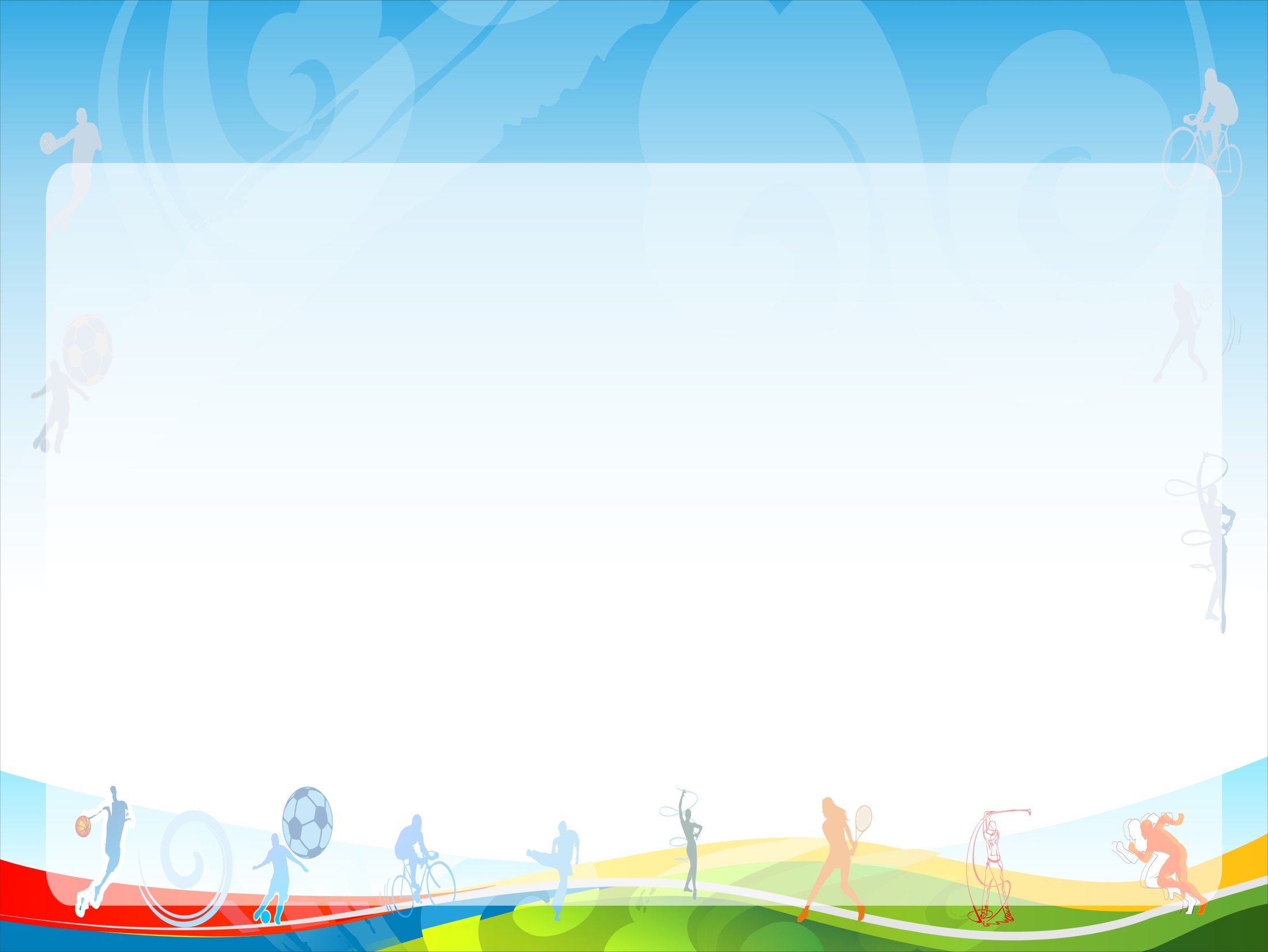 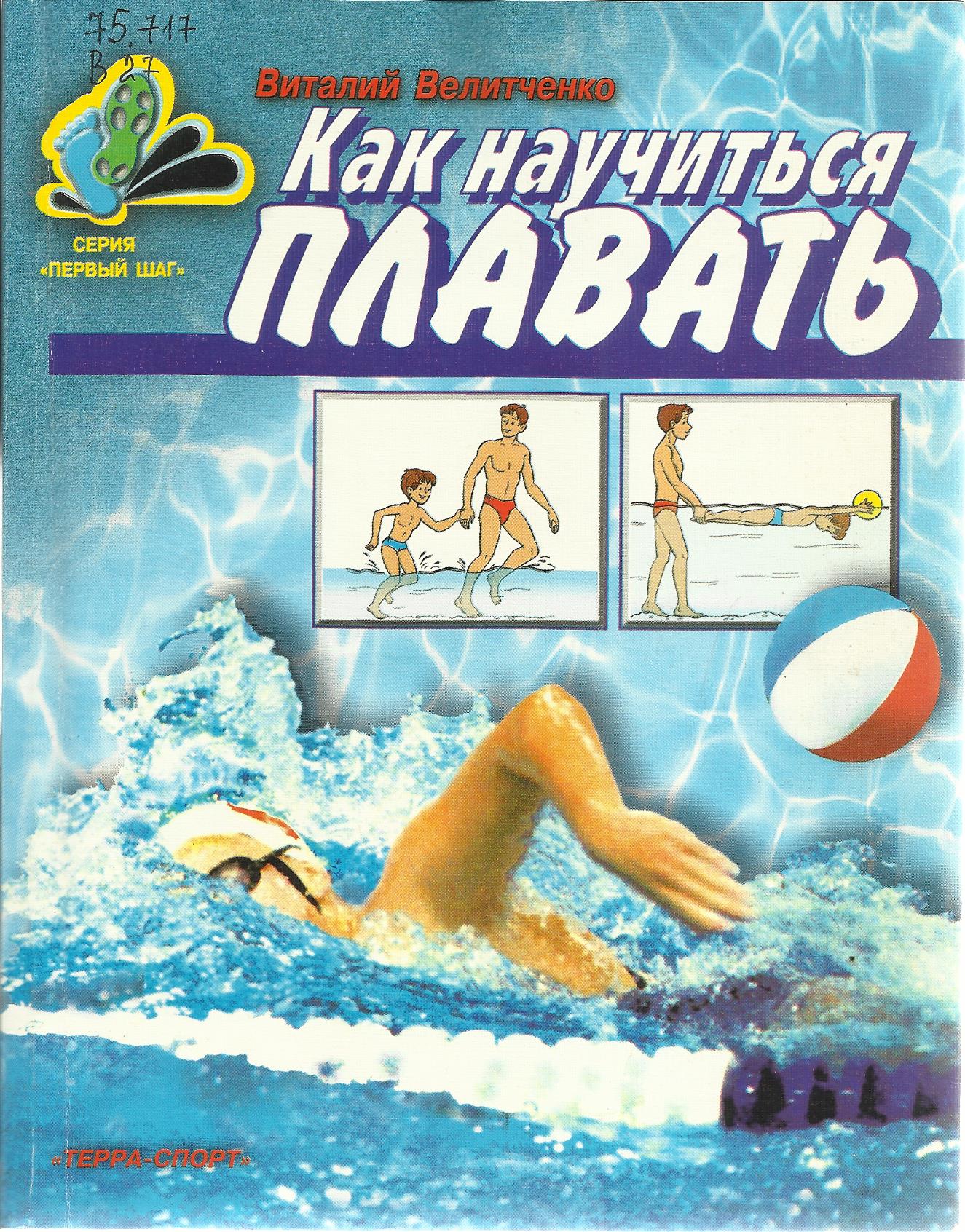 Книга Велитченко Виталия «Как научиться плавать»является методическим обучением по плаванию. В ней  Вы найдете описание подготовительных упражнений техники плавания. В книге также даются практические рекомендации по соблюдению мер безопасности на воде, способы оказания первой помощи утопающему, перечень необходимых при этом медицинских мер.
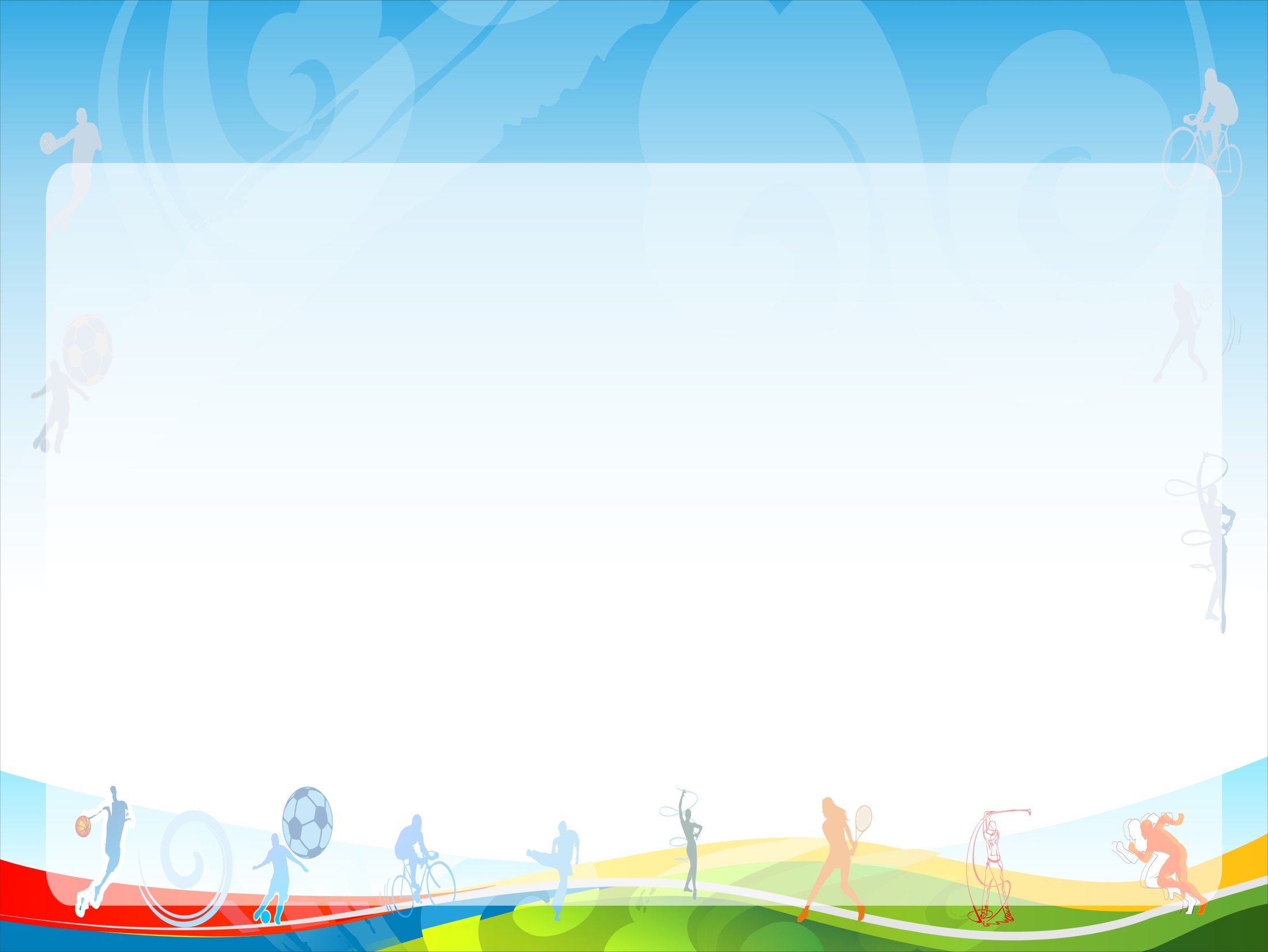 Из этой книги вы узнаете о развитии спорта с доисторических времён до наших дней, об  Олимпийских играх – древних и  современных, об 
олимпийских рекордах, талисманах, скандалах и курьёзах. В книге  вы сможете прочитать о самых популярных  видах спорта: футболе, хоккее, баскетболе, теннисе
и других. А об остальных  видах – в основном они расположены в алфавитном порядке – даются  общие сведения. В книге затронуты самые разнообразные темы: спортивные династии, вундеркинды в спорте, рекорды –долгожители.
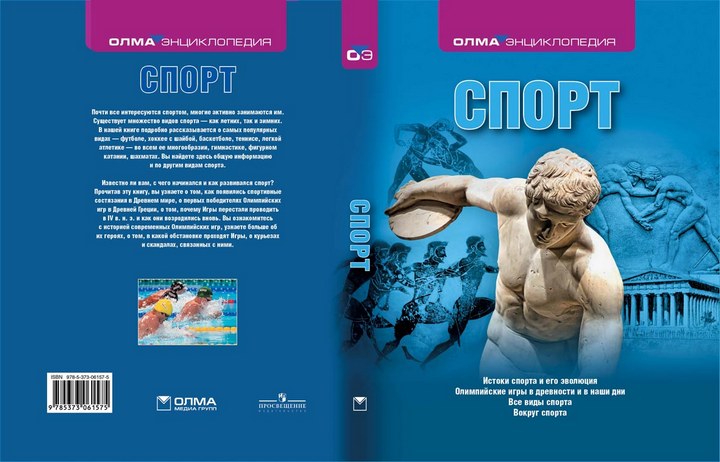 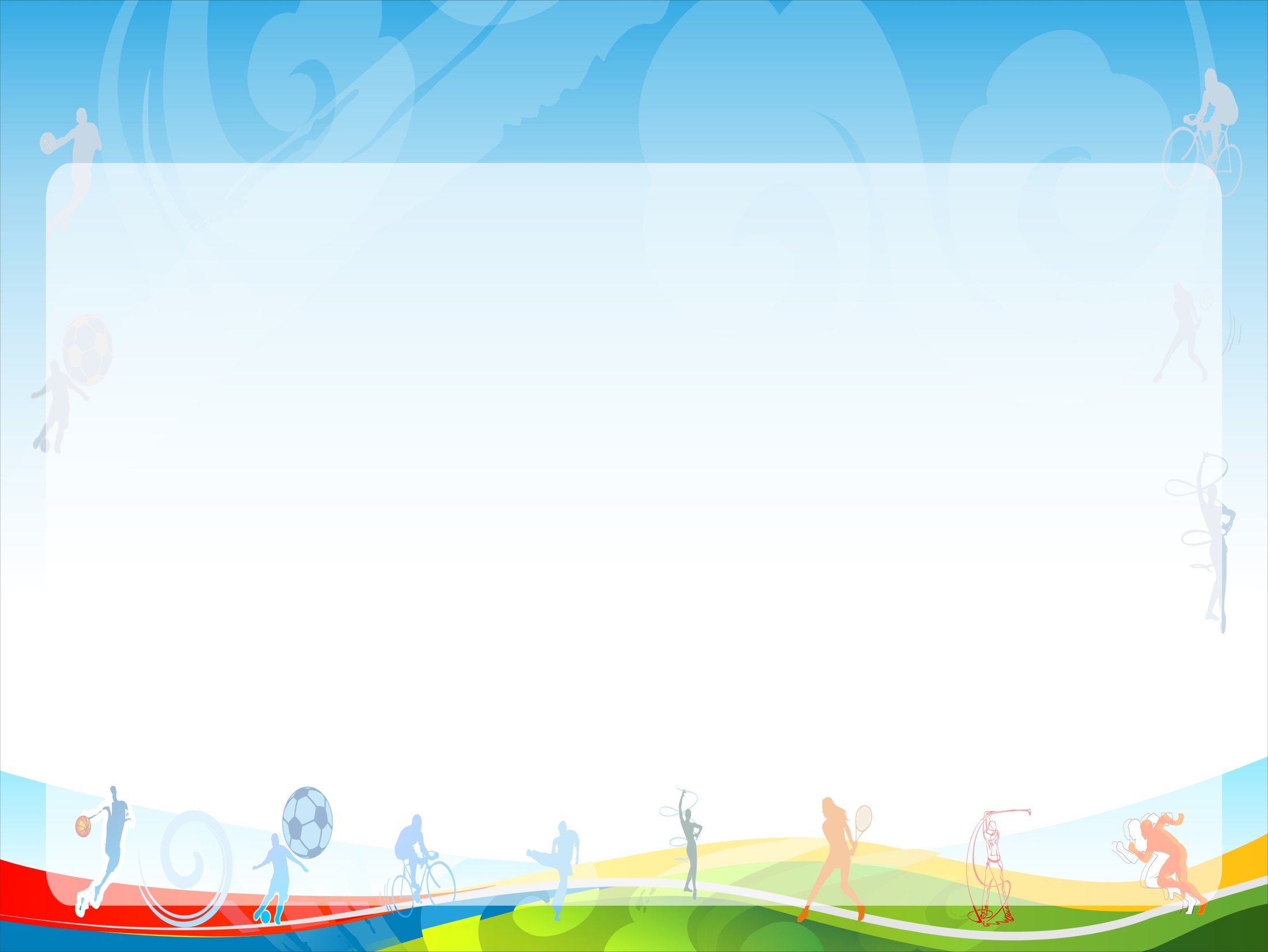 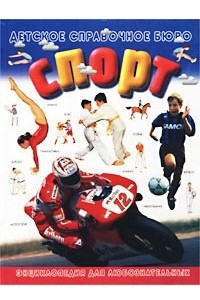 Эта книга –увлекательная , захватывающая 
Энциклопедия спорта. Она поможет выбрать
 юному читателю вид спорта, соответствующий его
вкусу, физическим и психологическим способностям. 
В книге рассказывается об экипировке, спортивных снарядах, а также о самых поразительных достижениях в спорте.
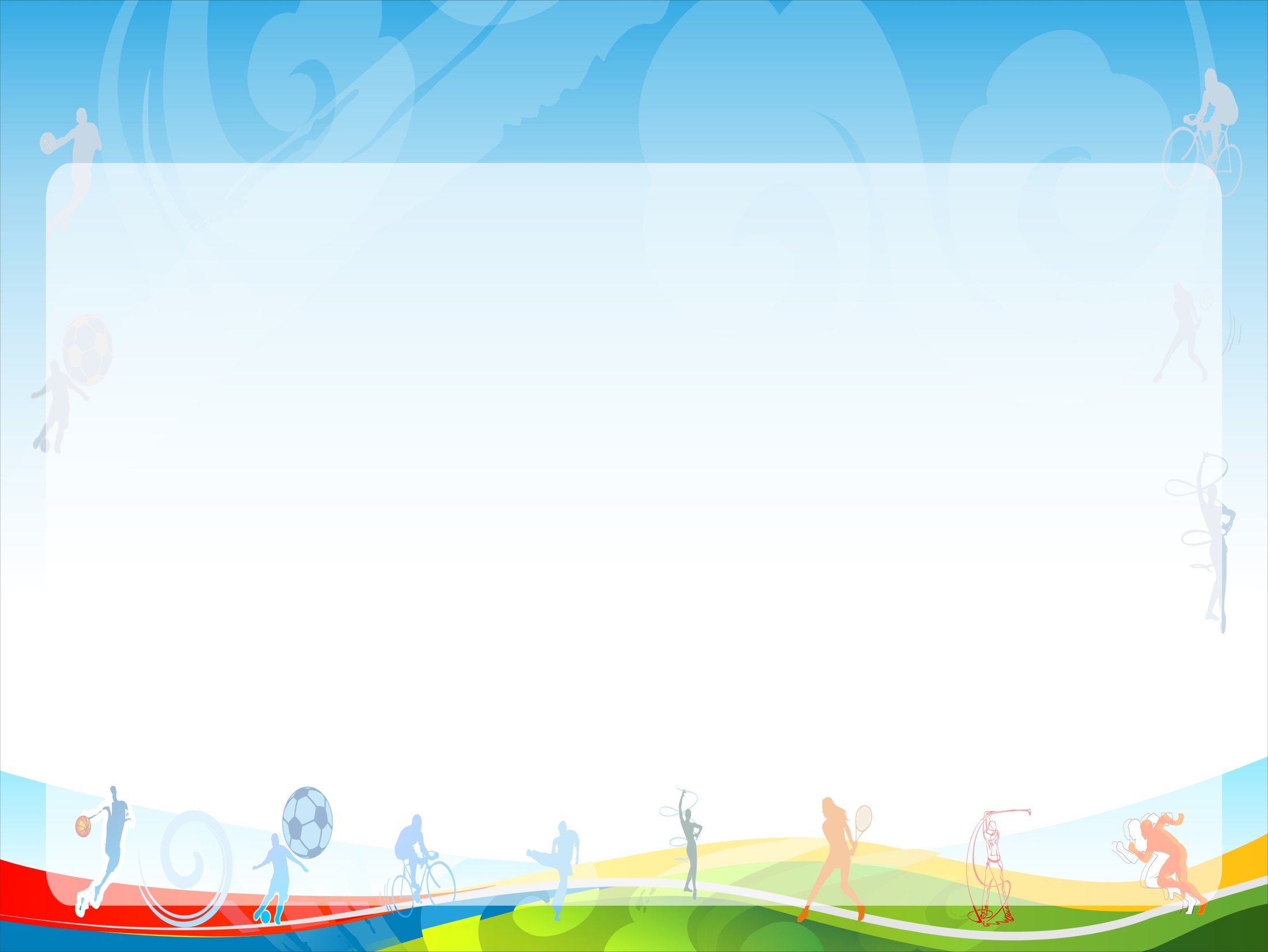 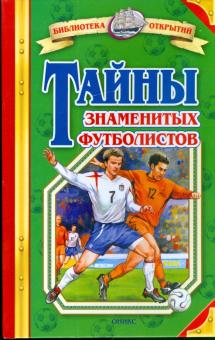 Футбол - это игра номер один. Когда и где зарождался футбол, как распространялся он по всему миру, как достигали успеха выдающиеся футболисты, прославленные не менее популярных кинозвезд, интересует миллионы горячих поклонников футбола. Эта книга для них - болельщиков и игроков, однажды и навсегда ощутивших колдовскую власть футбольного мяча.
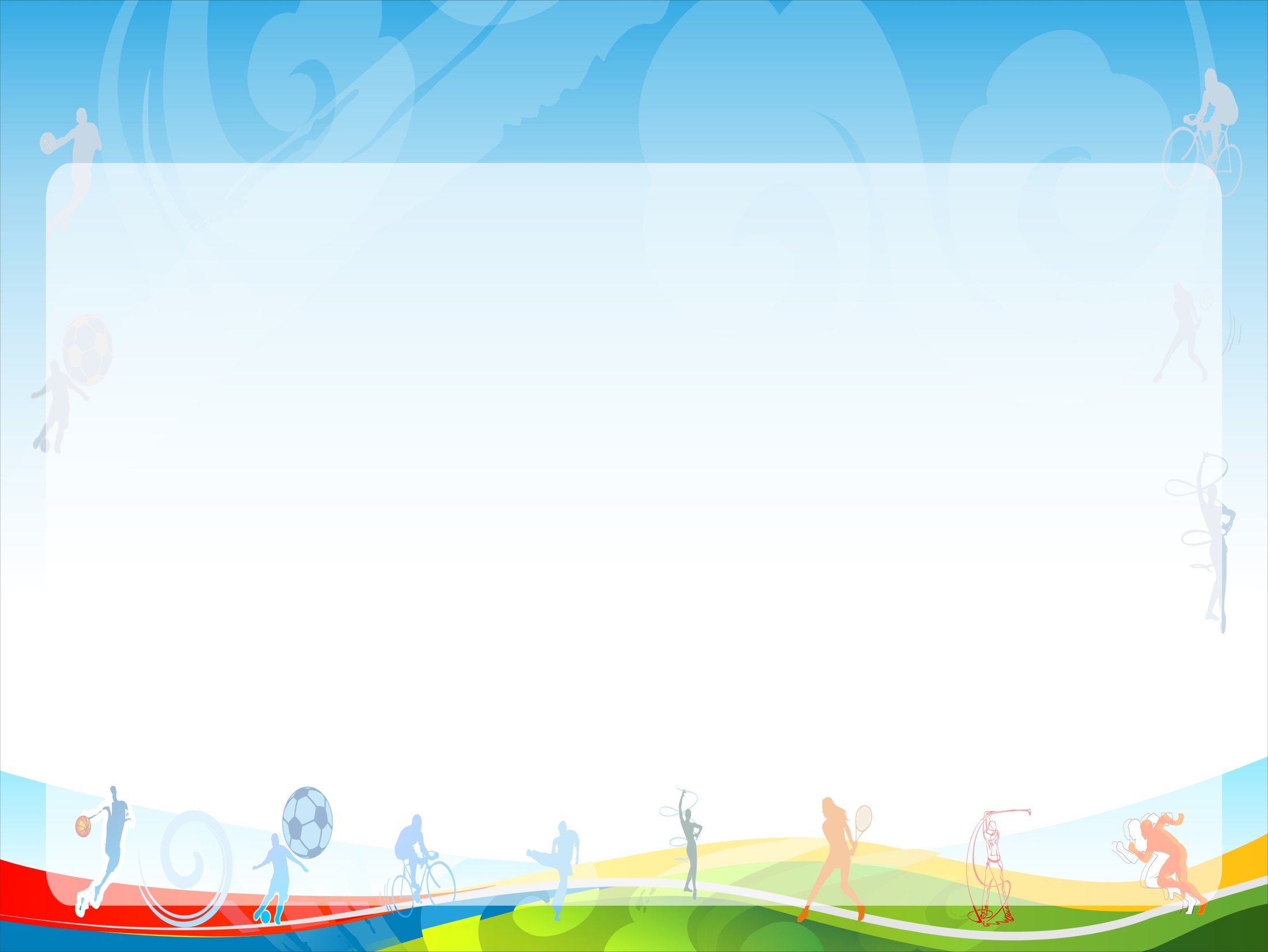 С  этой книгой можно познакомиться  не только в библиотеке, но и взять её домой !
Всем приятного чтения!